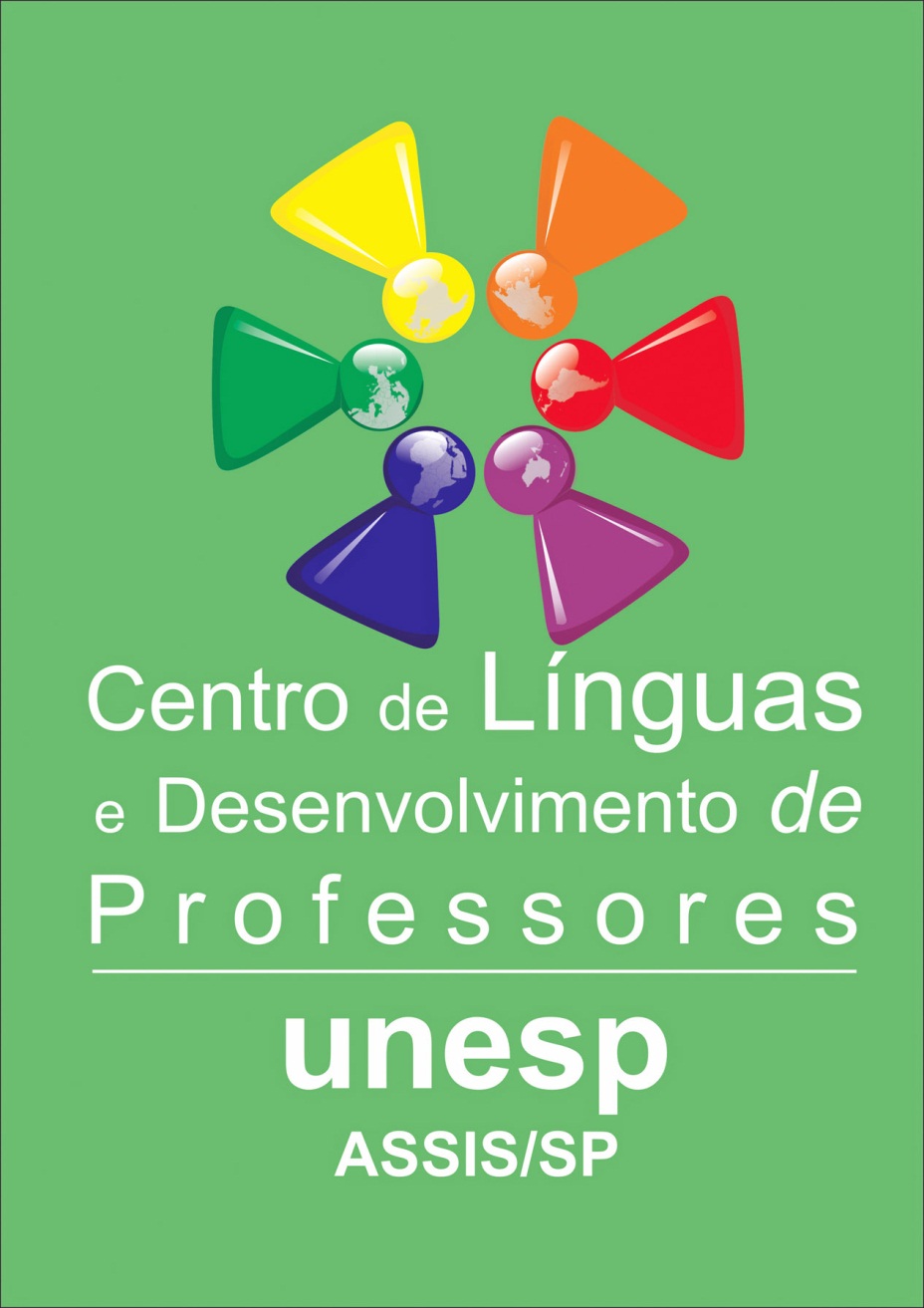 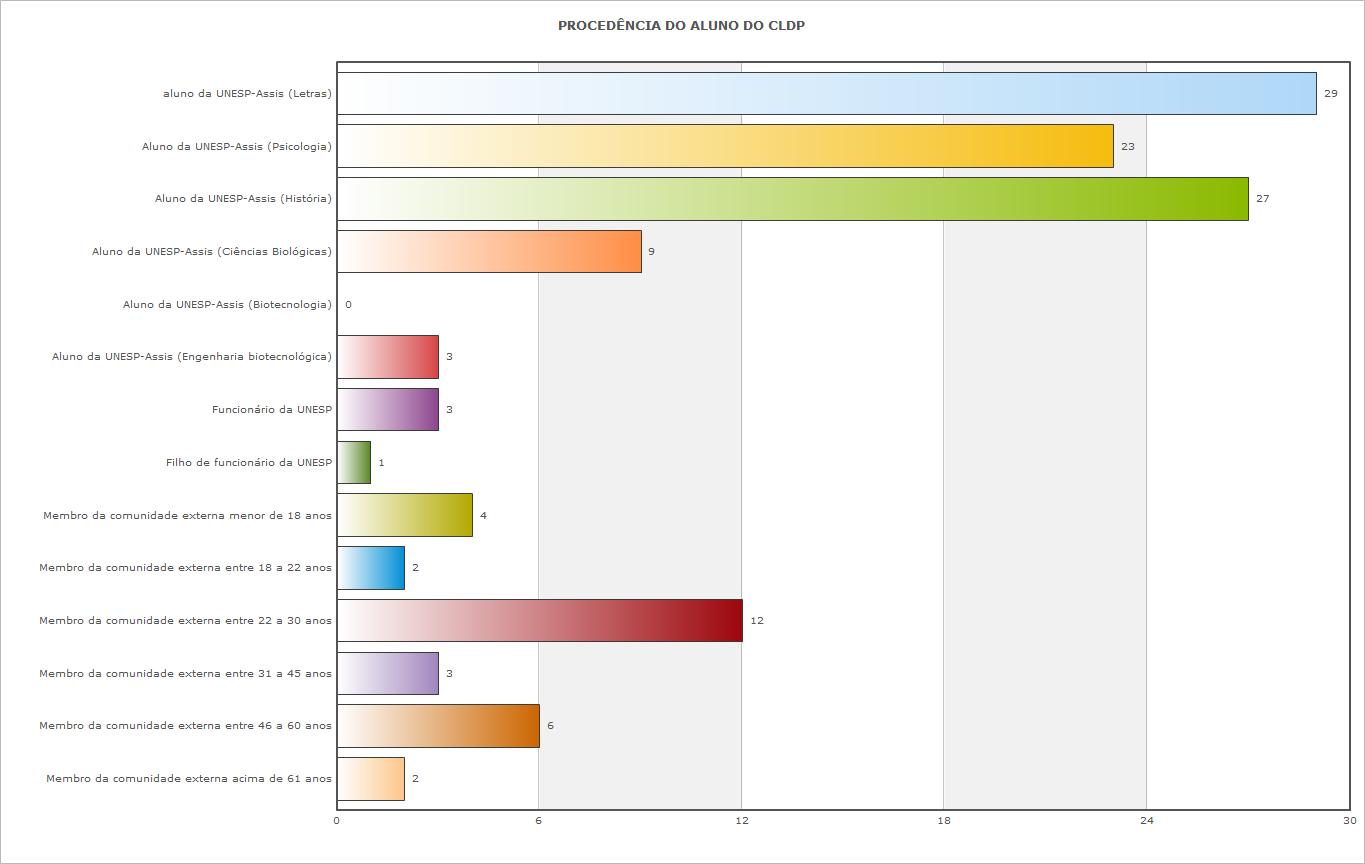 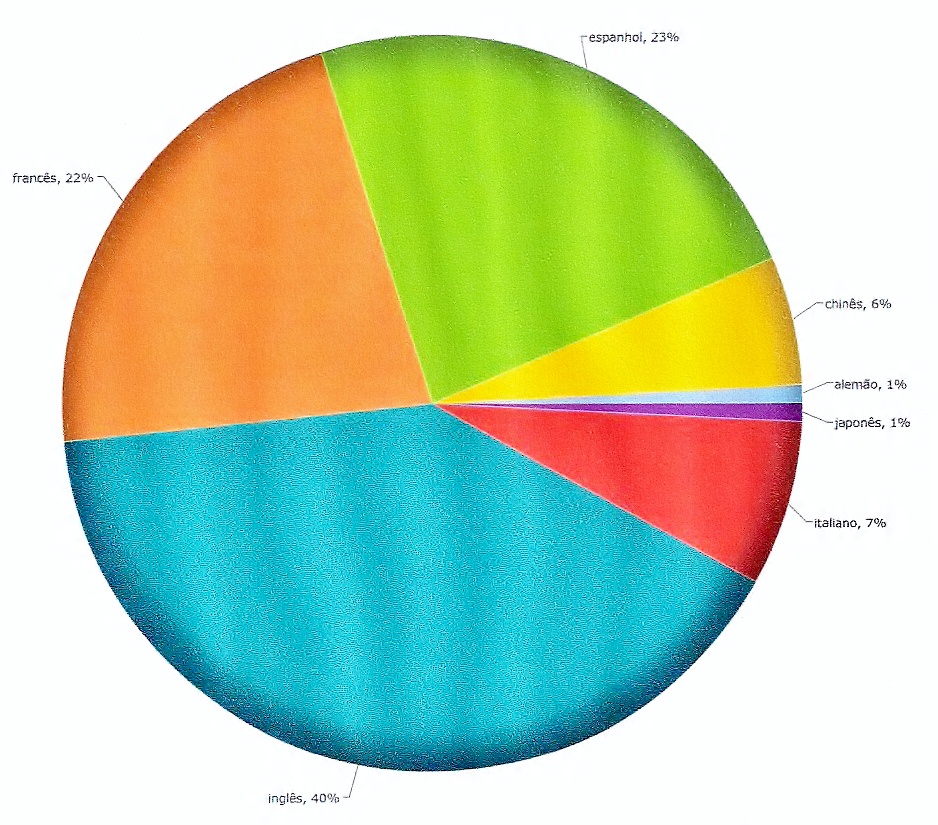 LÍNGUAS ESTUDADAS
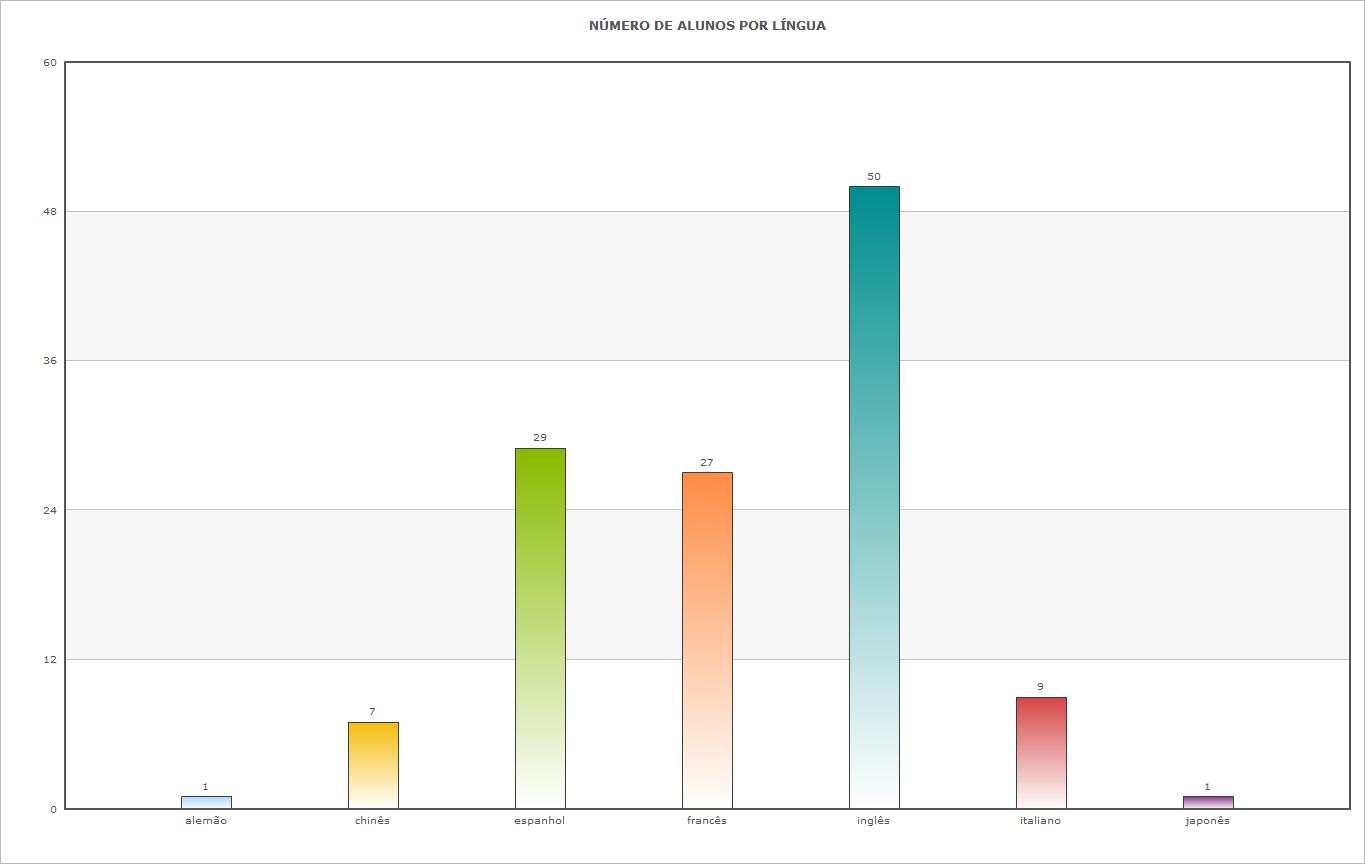 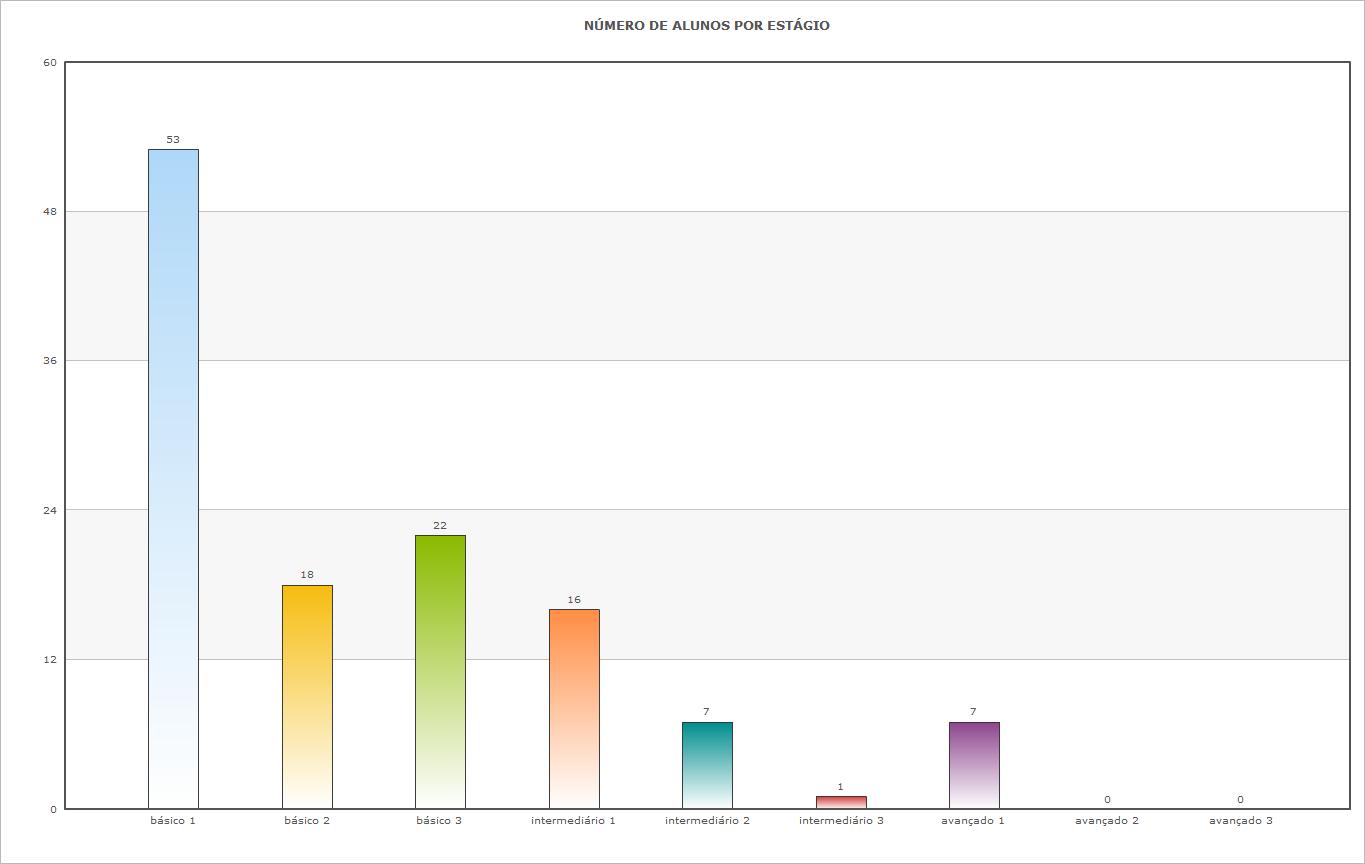 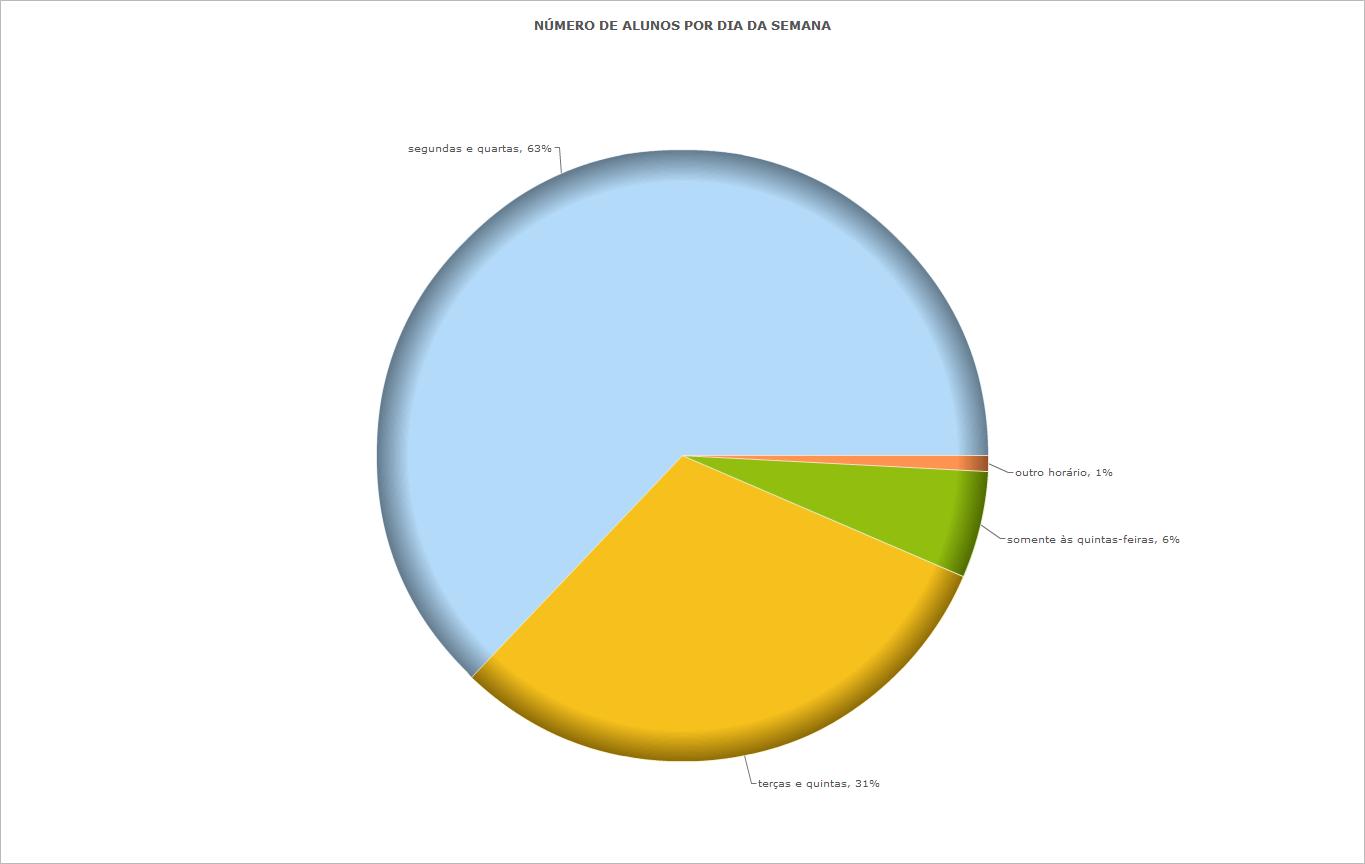 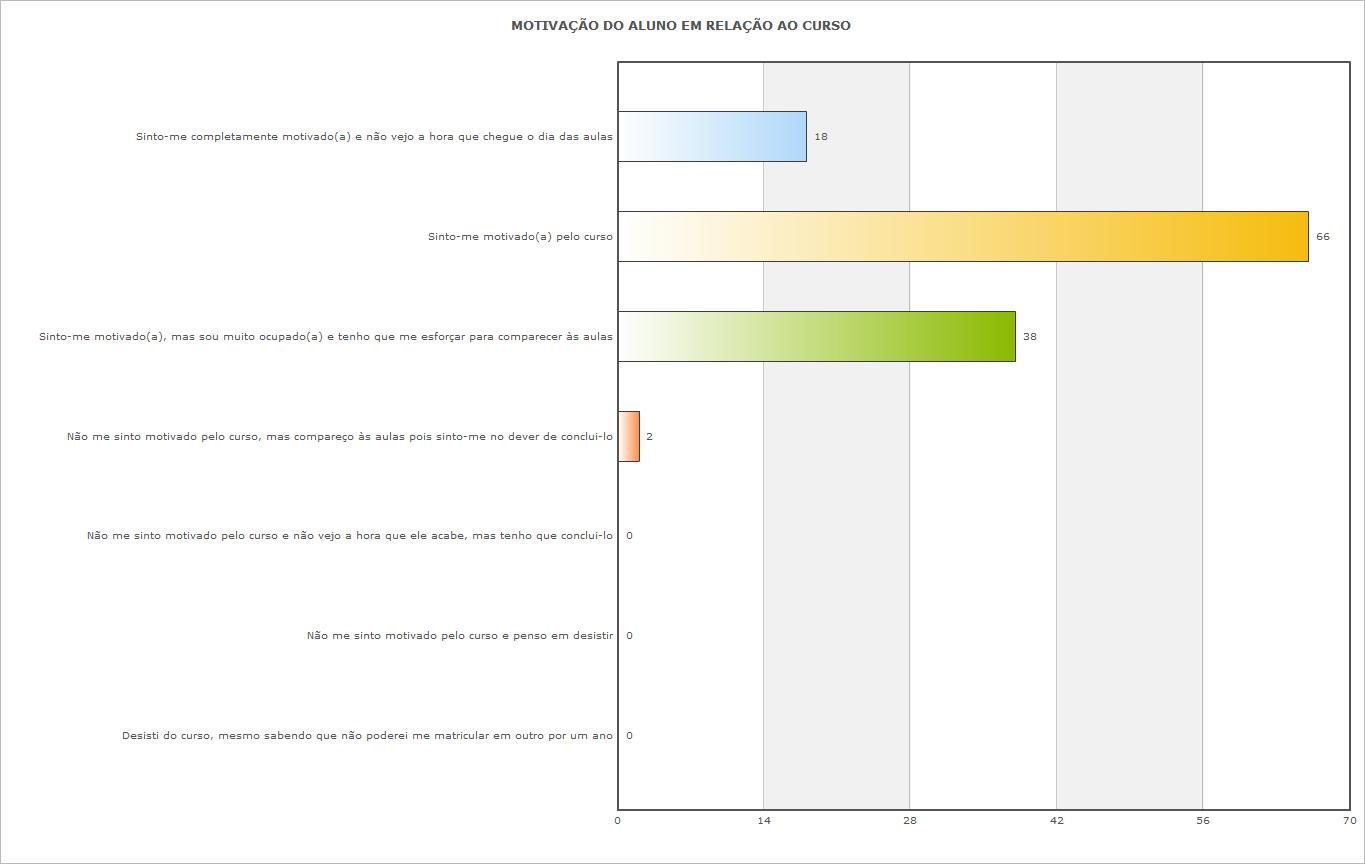 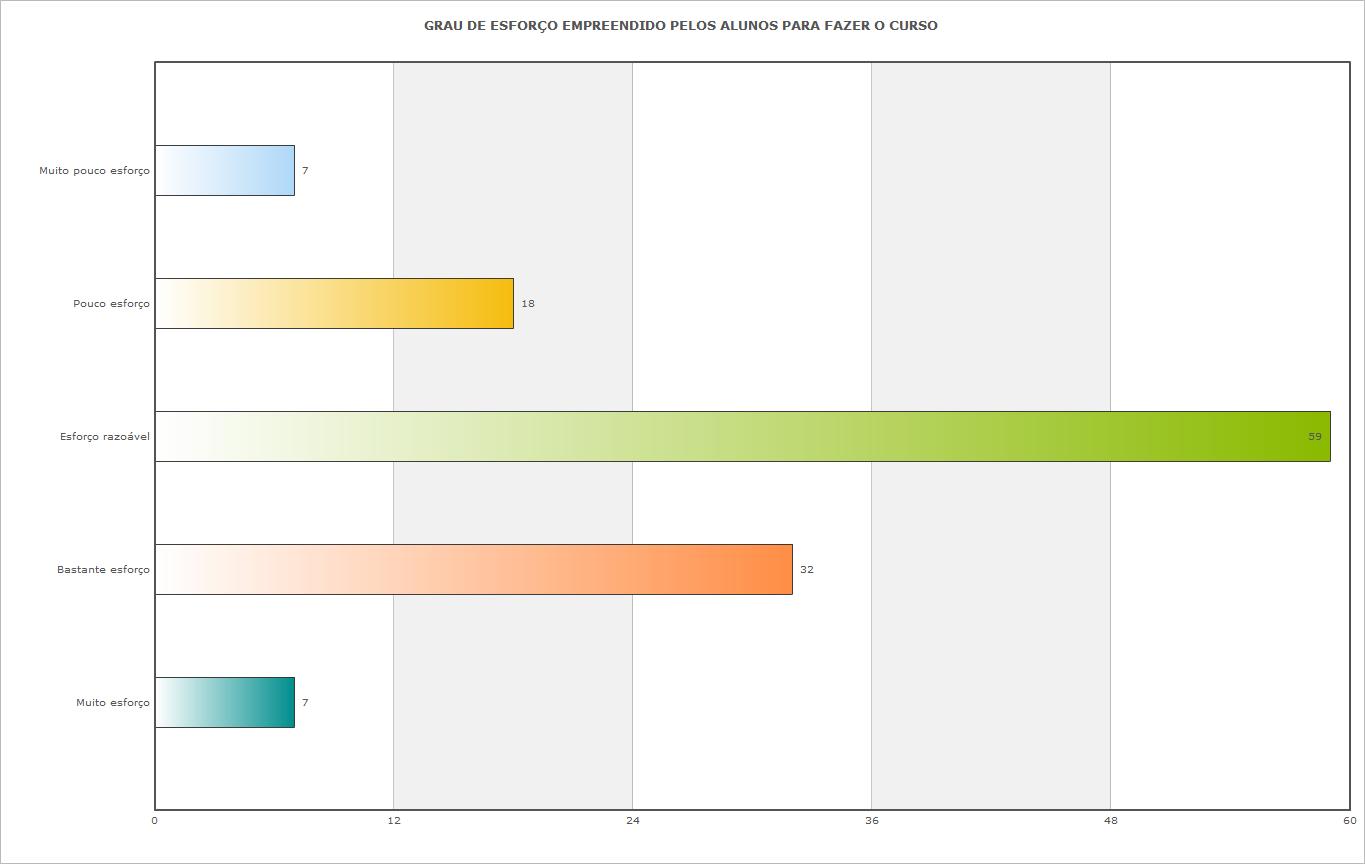 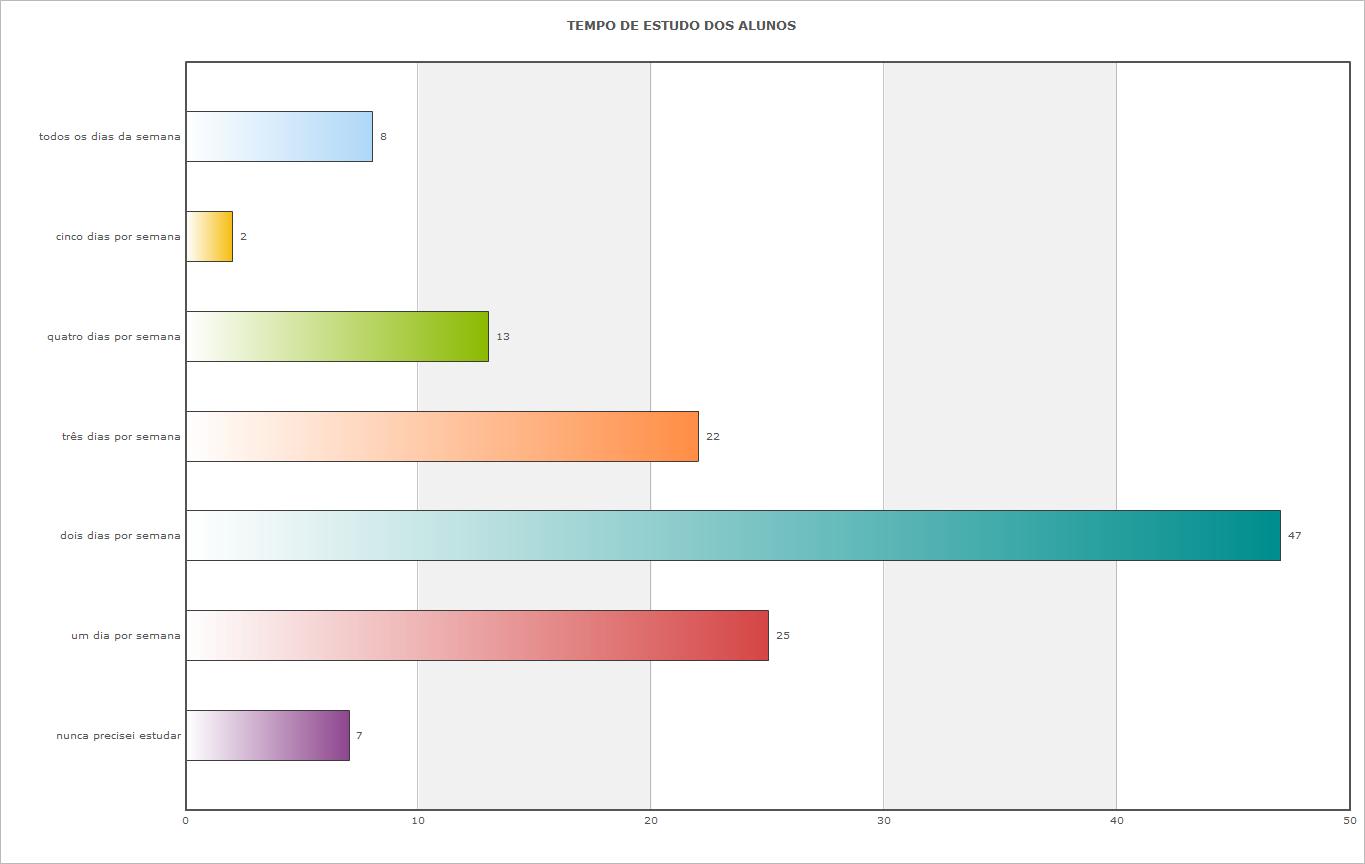 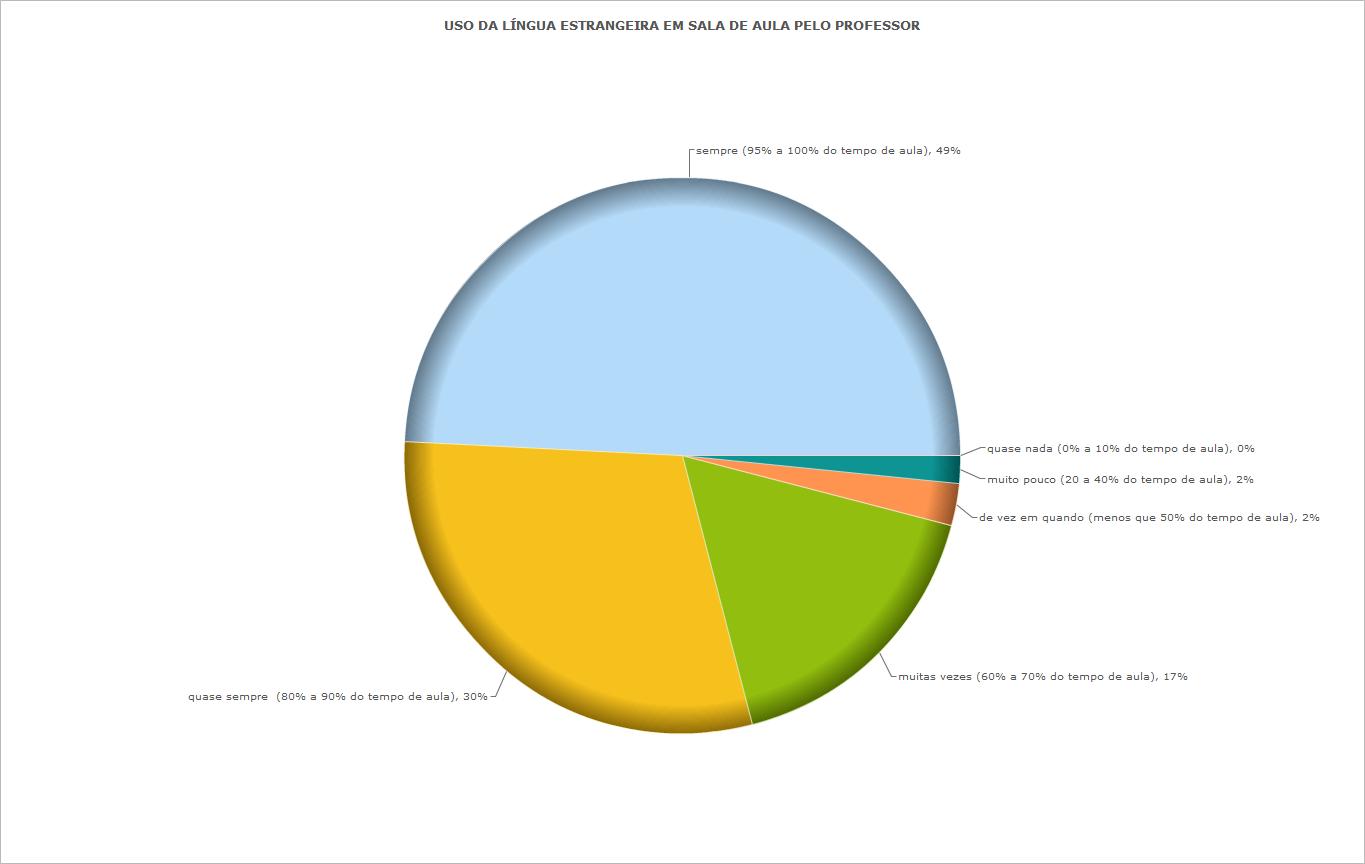 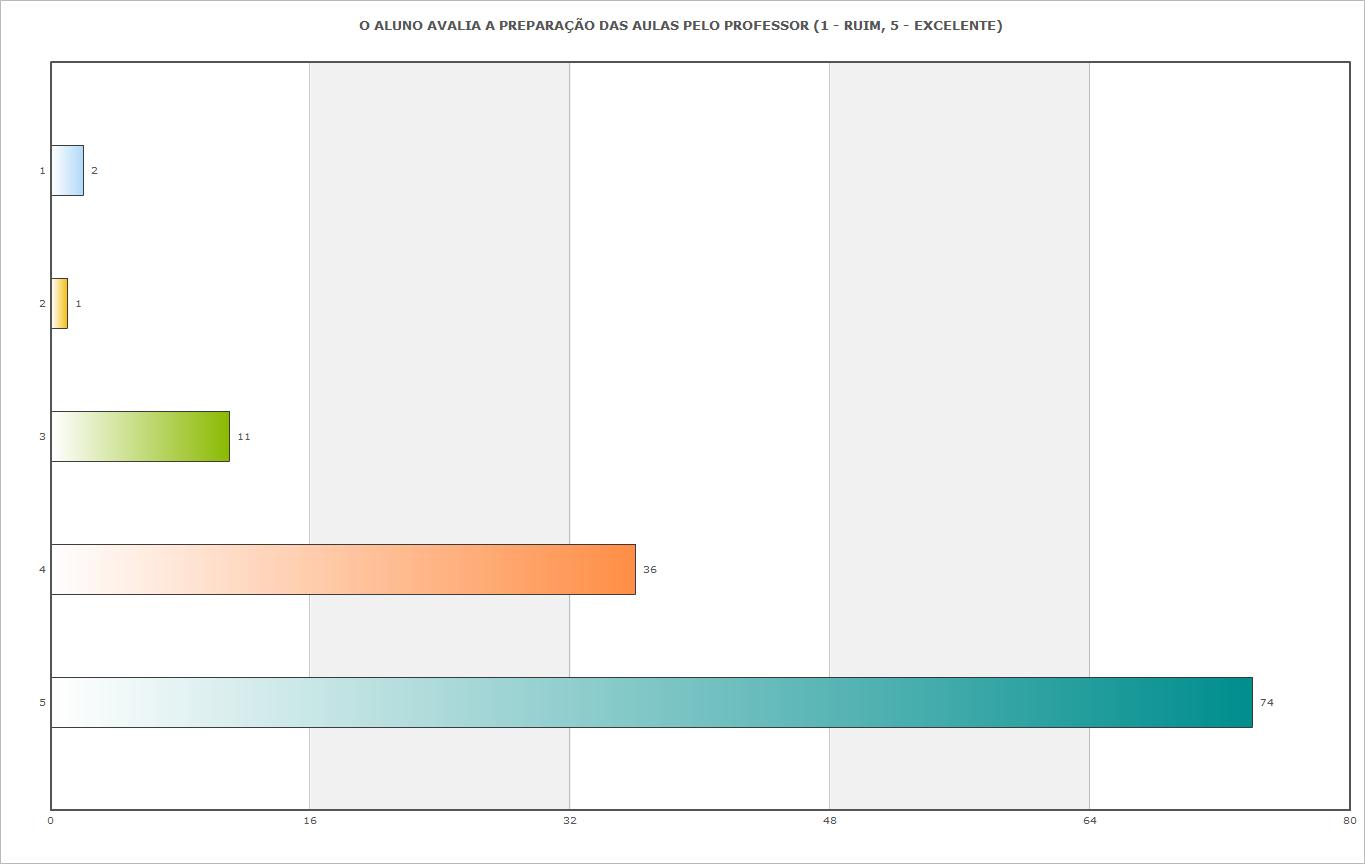 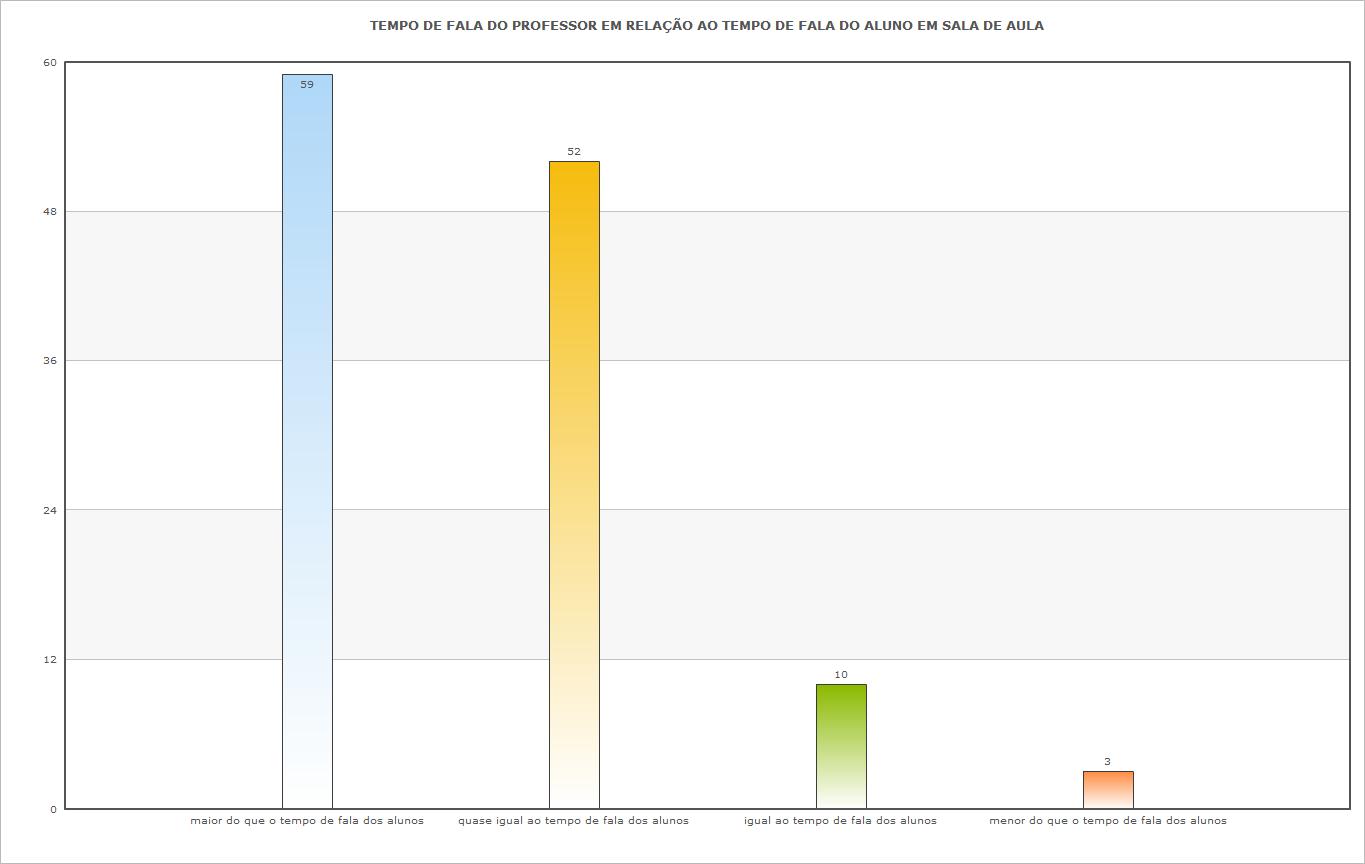 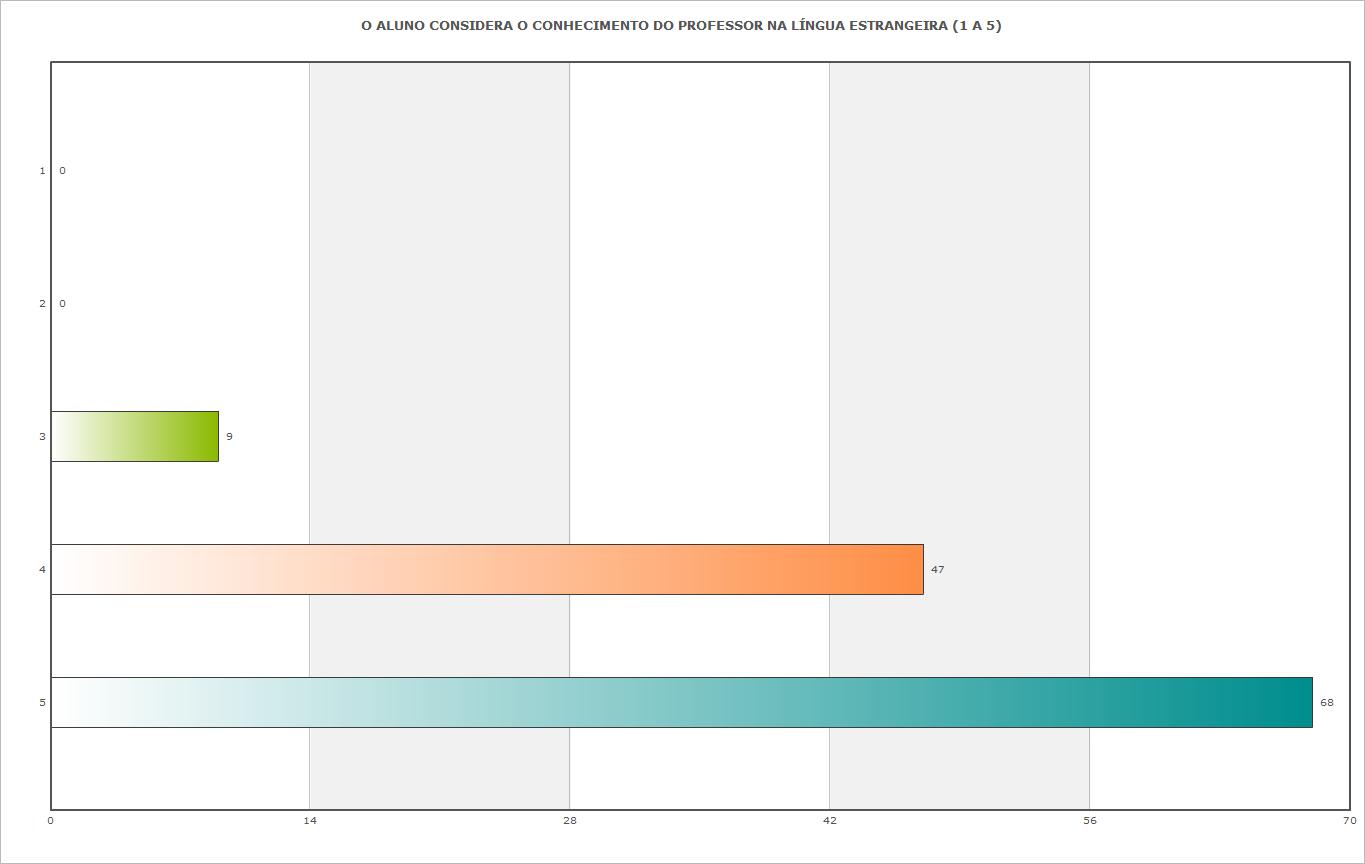 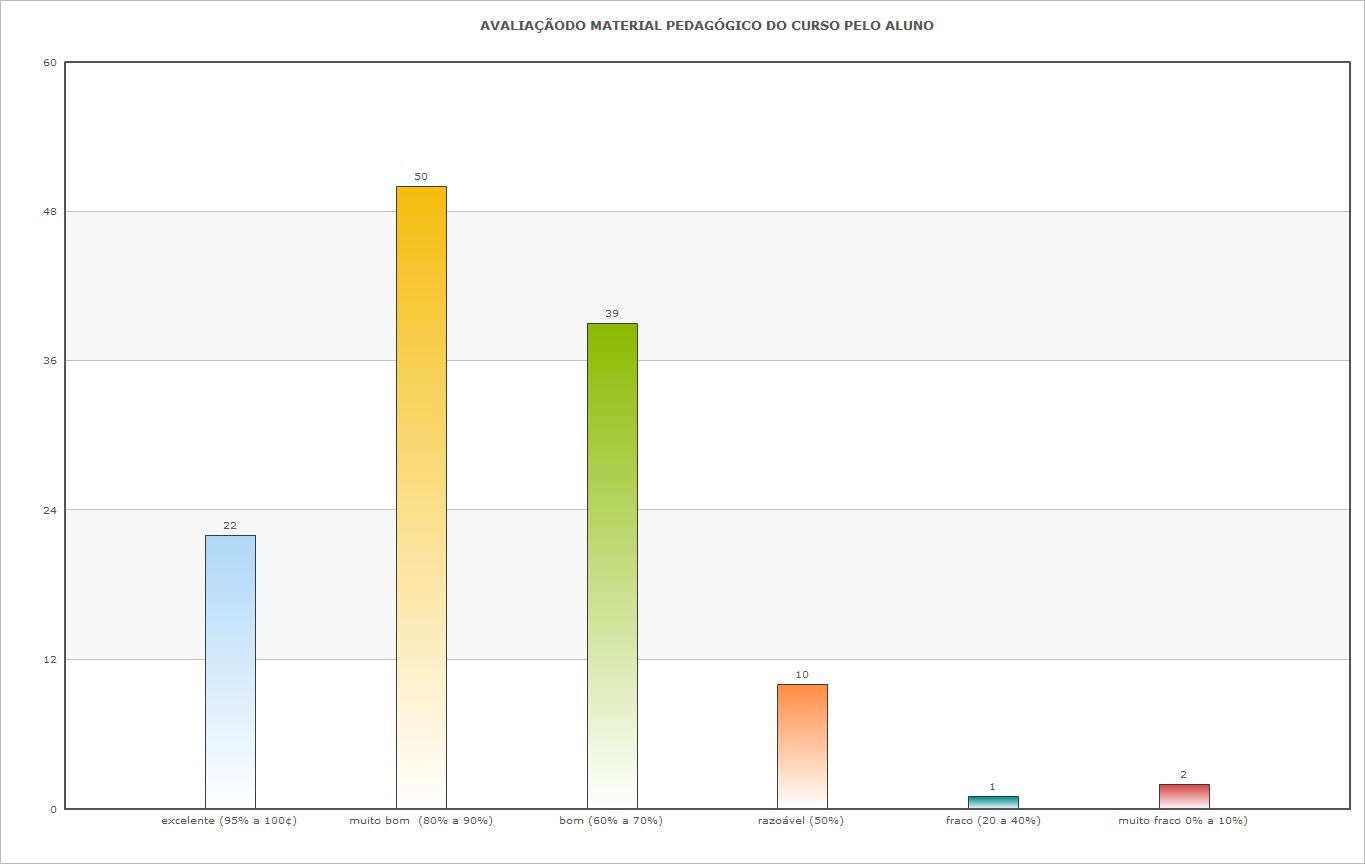 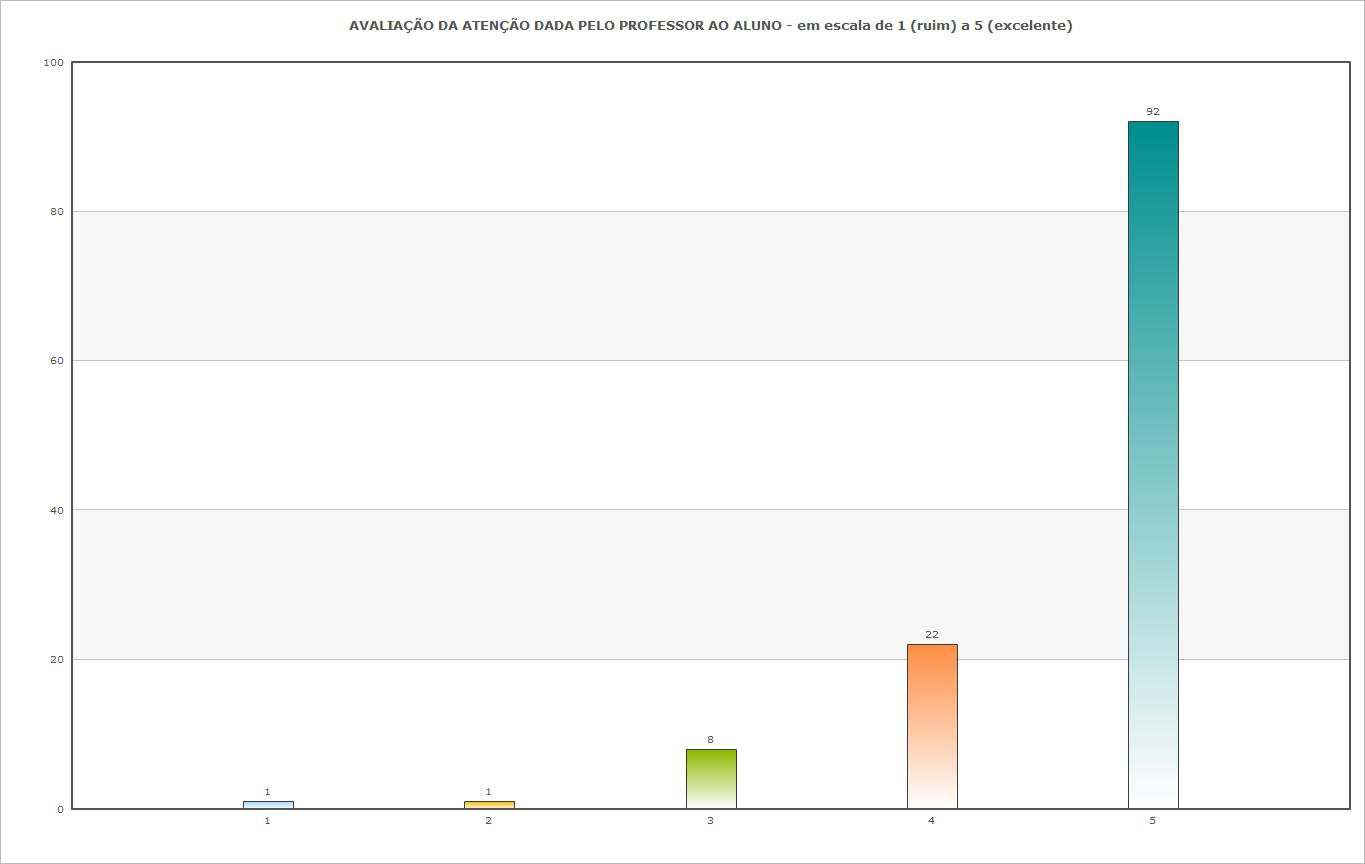 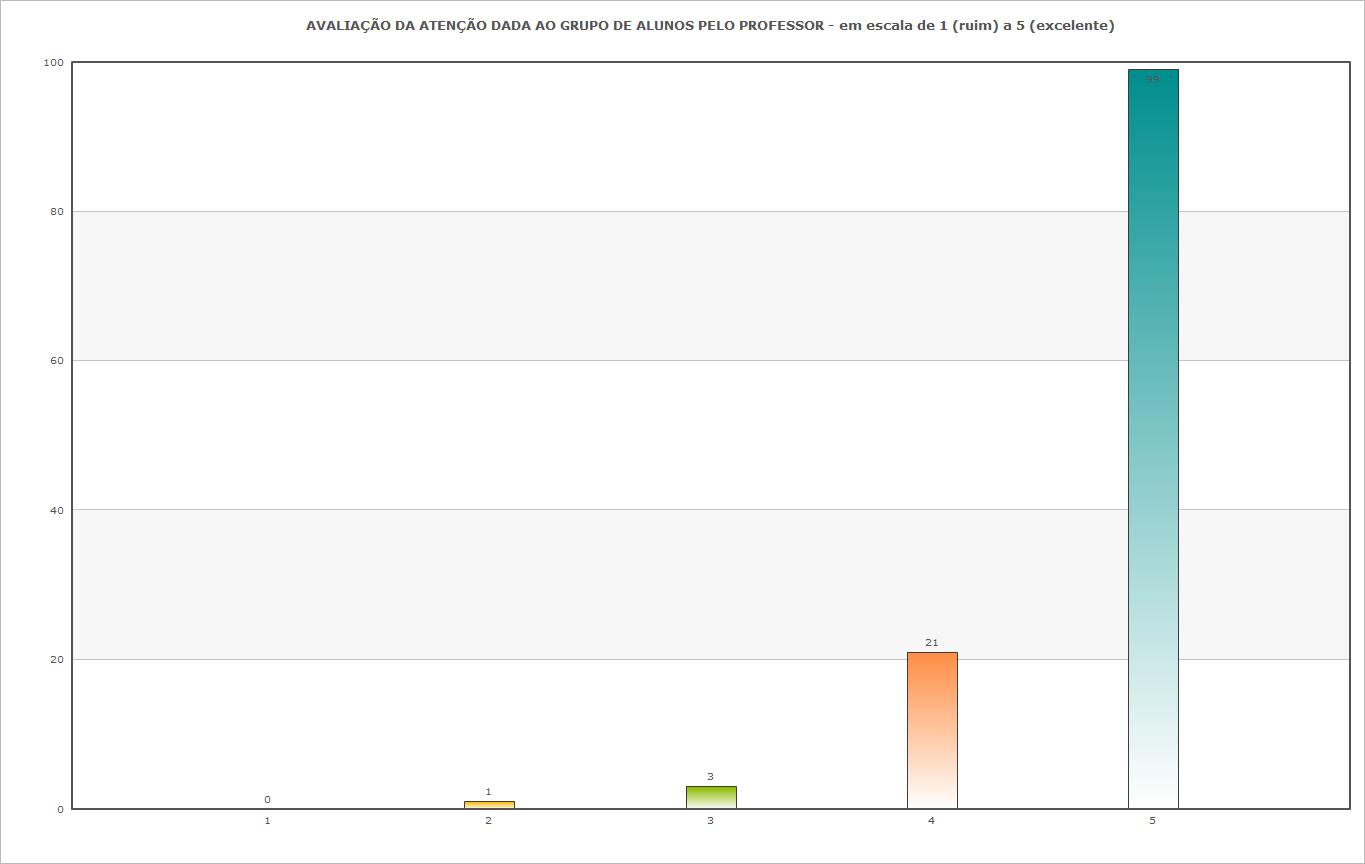 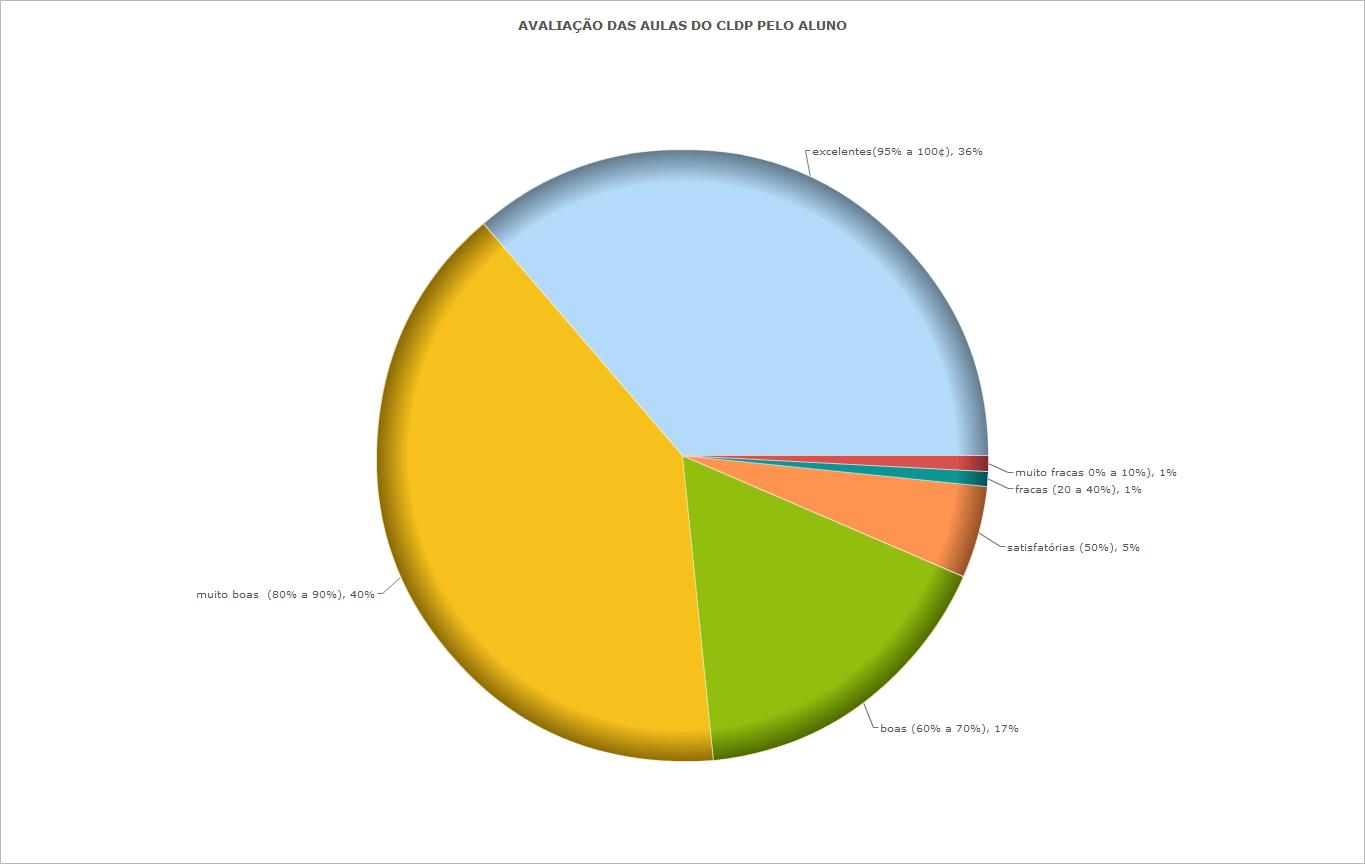 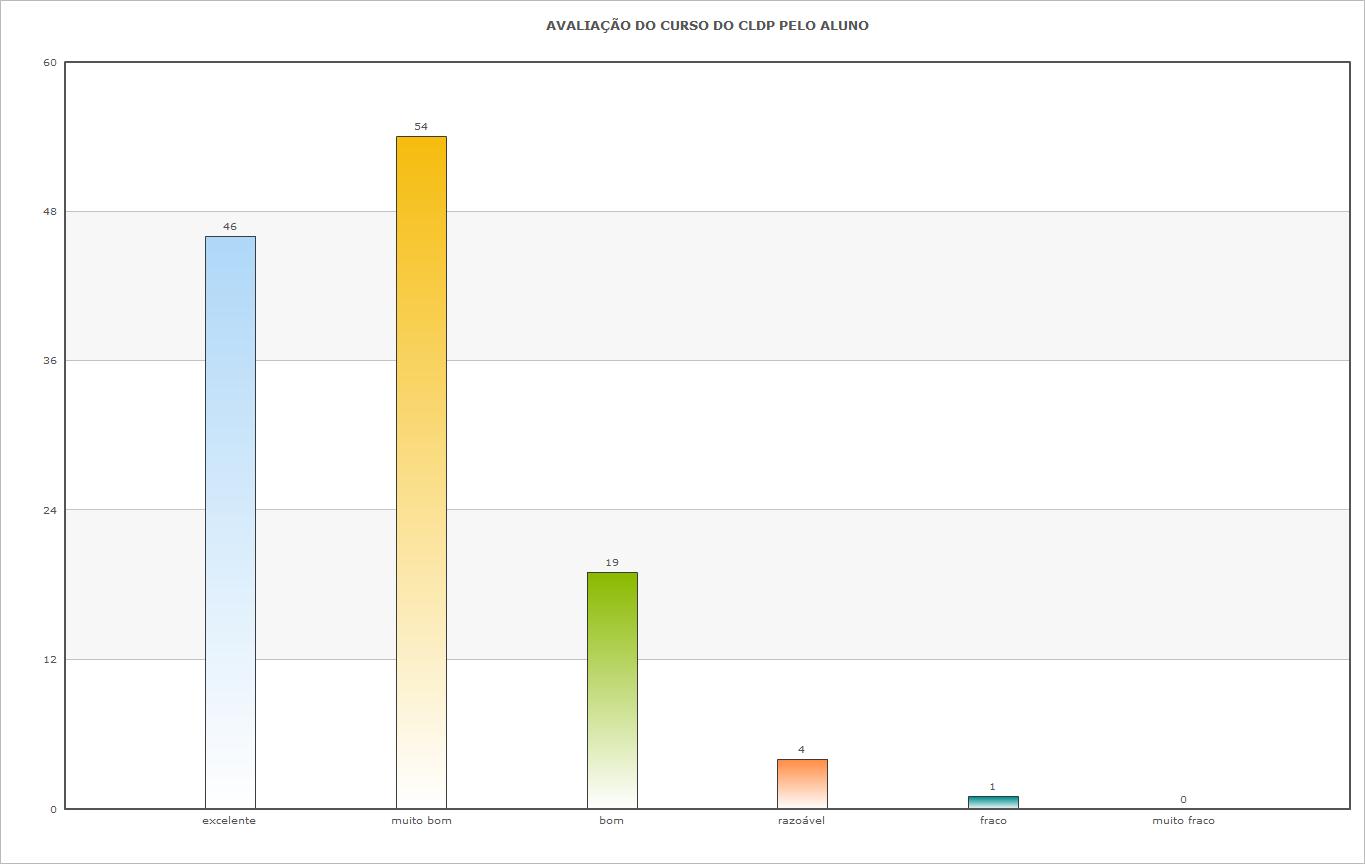 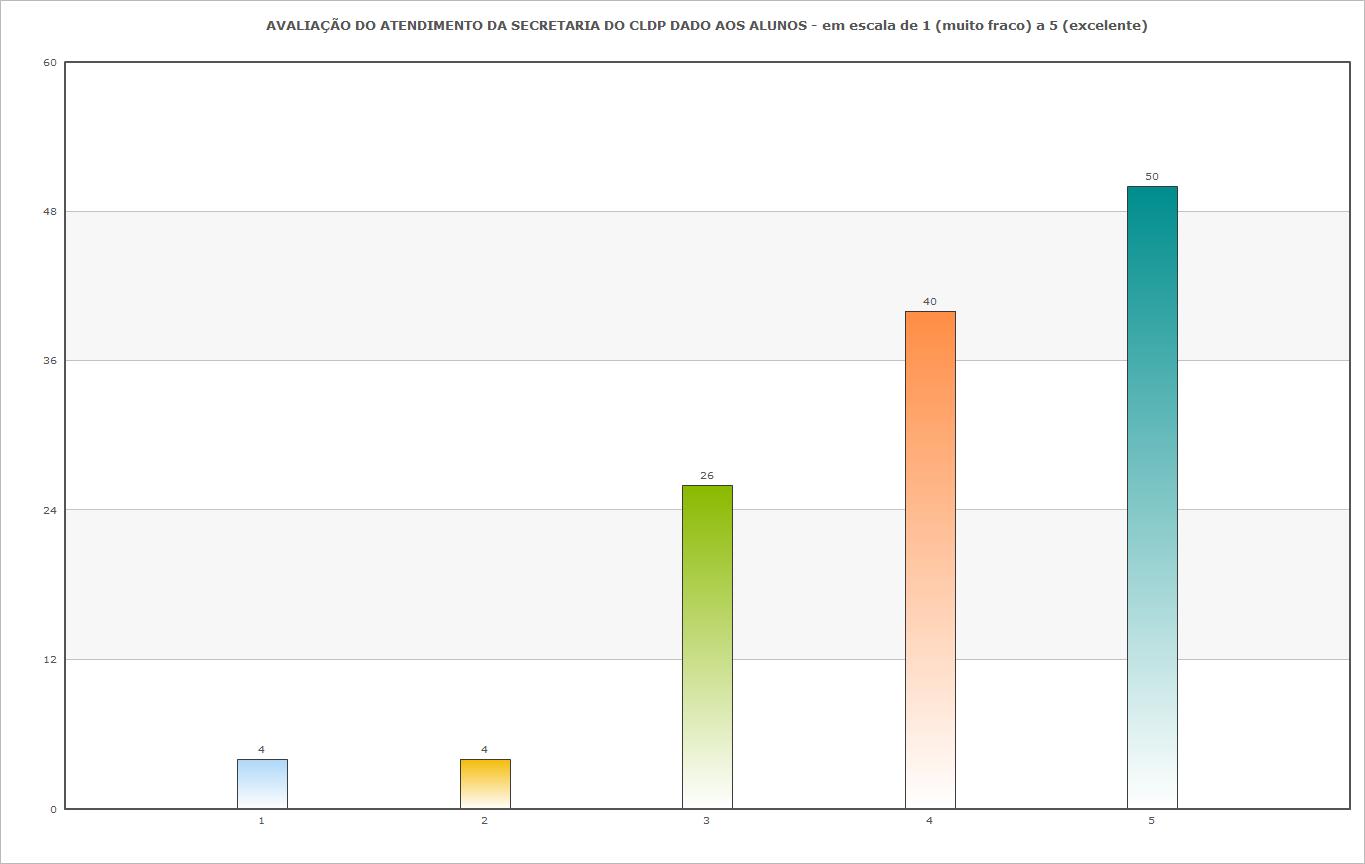 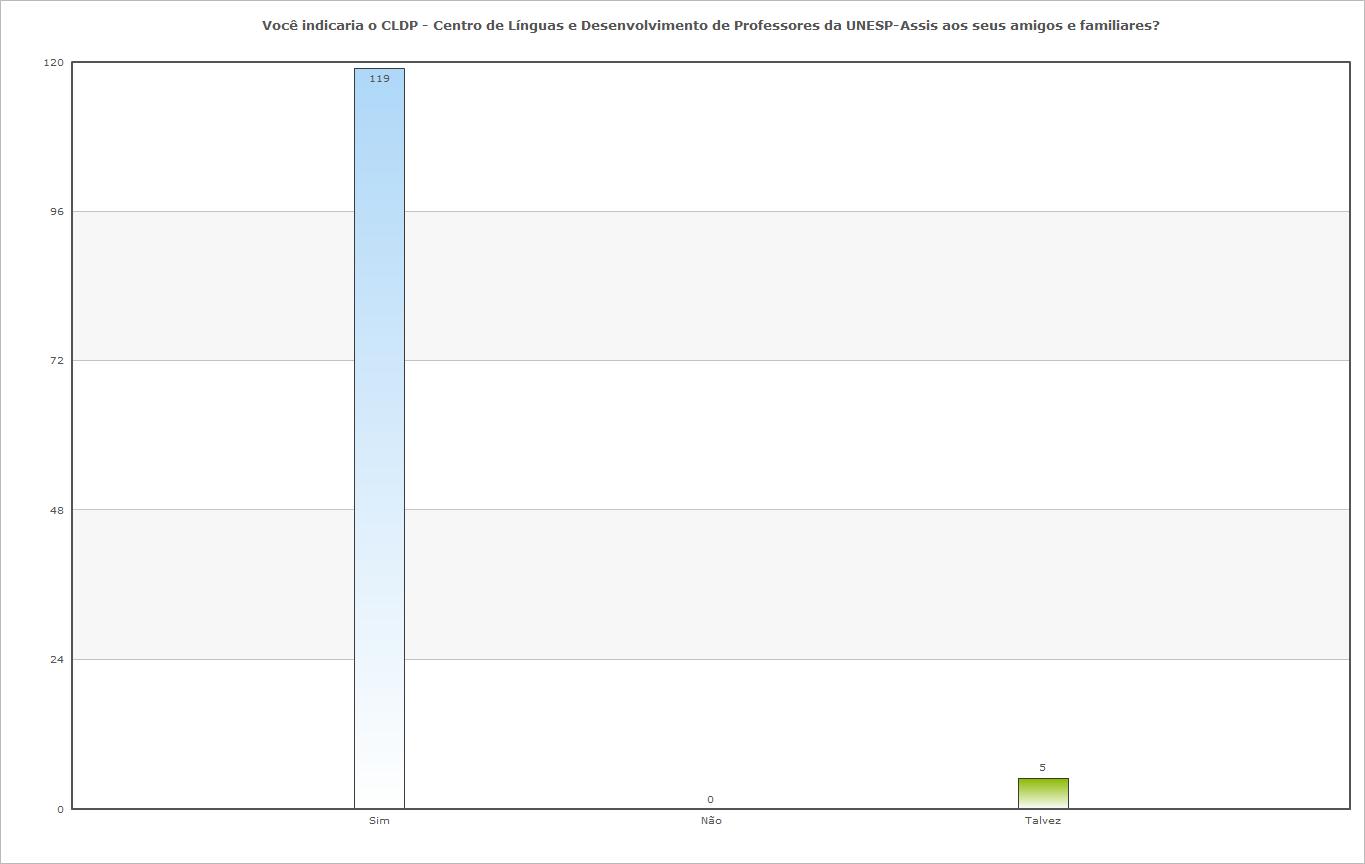 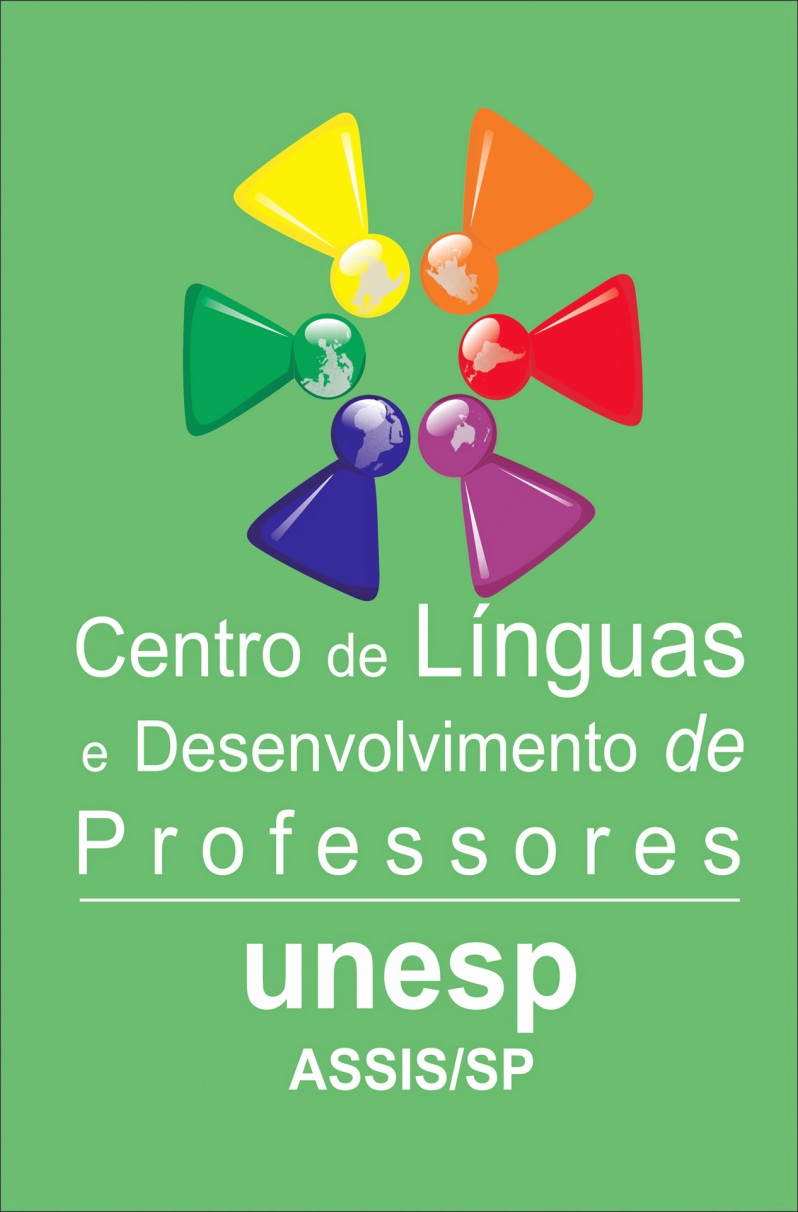 Obrigado!
Parabéns a toda equipe de professores-estagiários, monitores e supervisores do C.L.D.P.